The SCM ensemble
ATM 419/563
Spring 2024
Fovell
2/28/2024
© Copyright 2024 Robert Fovell, Univ. at Albany, SUNY, rfovell@albany.edu
Keep in mind
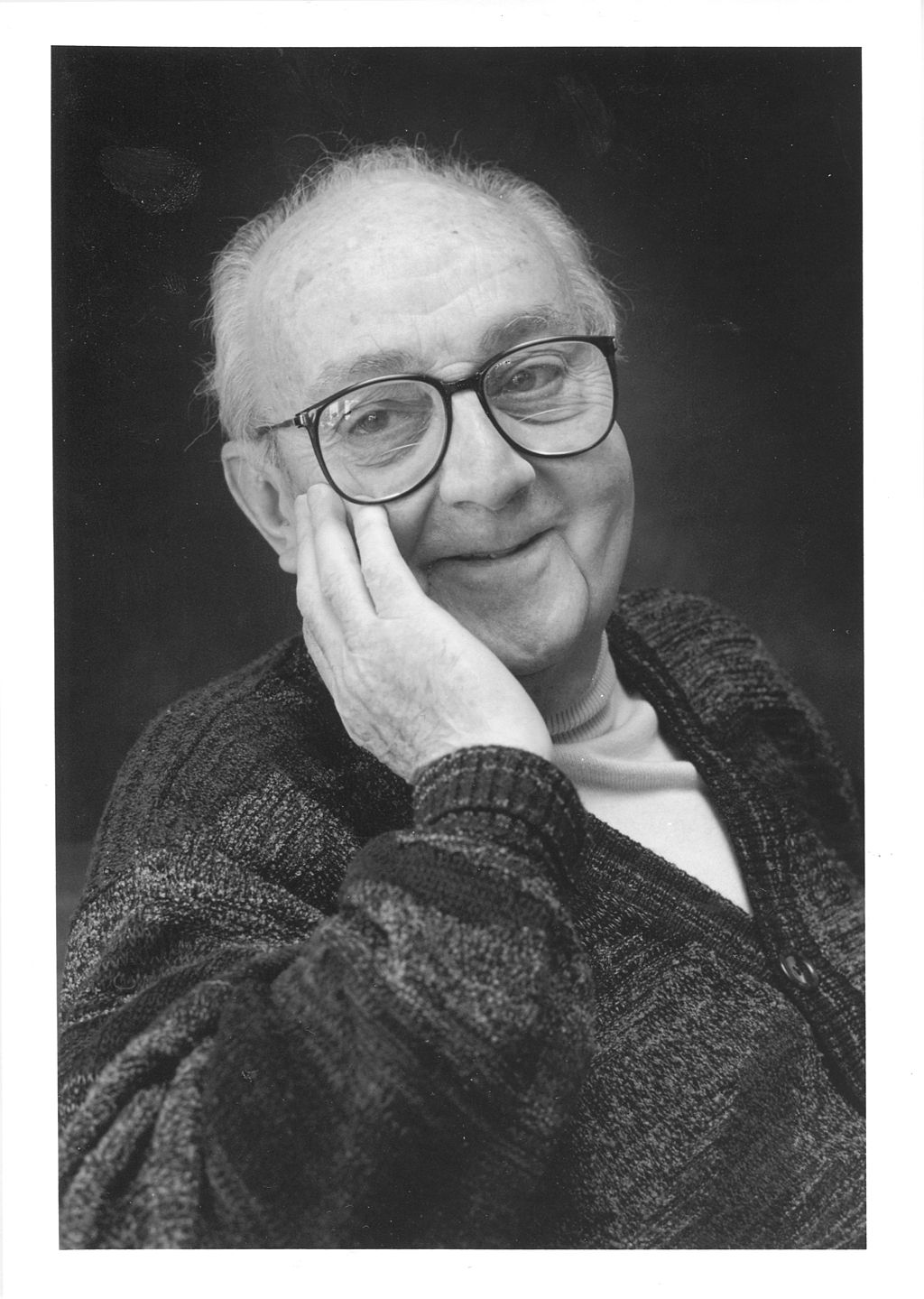 “All models are wrong,
	but some are useful.”
			-- George E. P. Box
				(1919-2013)
ALSO: “A difference is a difference,
	only if it makes a difference.”
			-- Darrell Huff
Wikipedia
2
[Speaker Notes: 13 PBL schemes in WRF.  They often help generate different forecasts.  Not only cannot all be right, it is very likely all are wrong.  Sometimes different schemes produce the same wrong forecast.  In those cases, it may be that the schemes are all making the same poor assumptions.
FERMI PROBLEM, analogy to NWP – a chain of reasonable guesses.]
Potential temperature and mixing: height x time
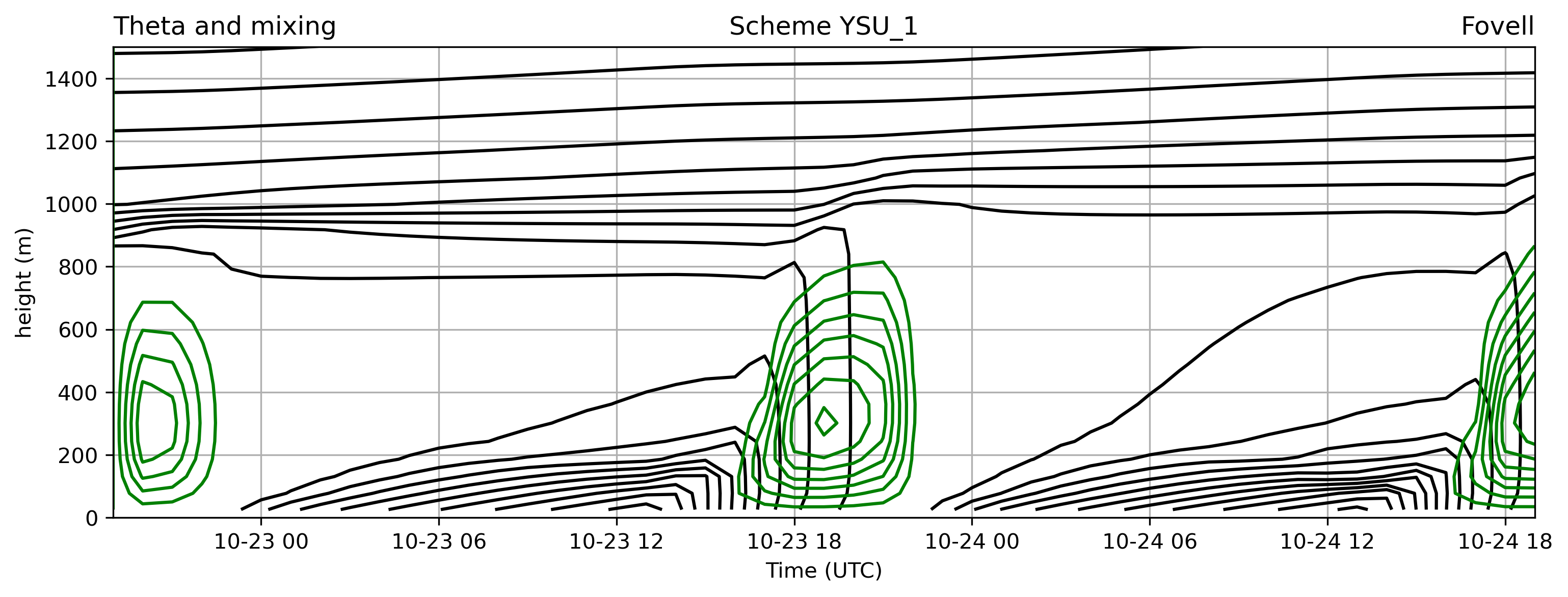 YSU with surface layer 1 – our control run
Potential temperature and mixing: height x time
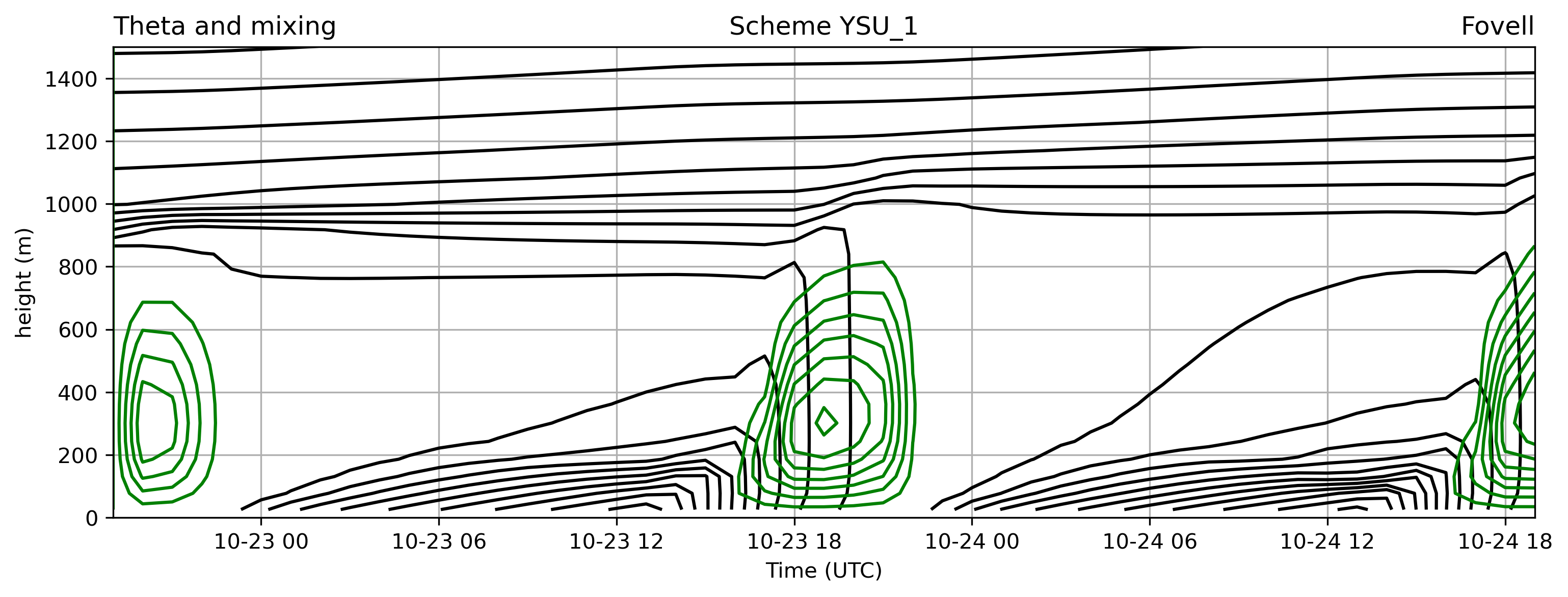 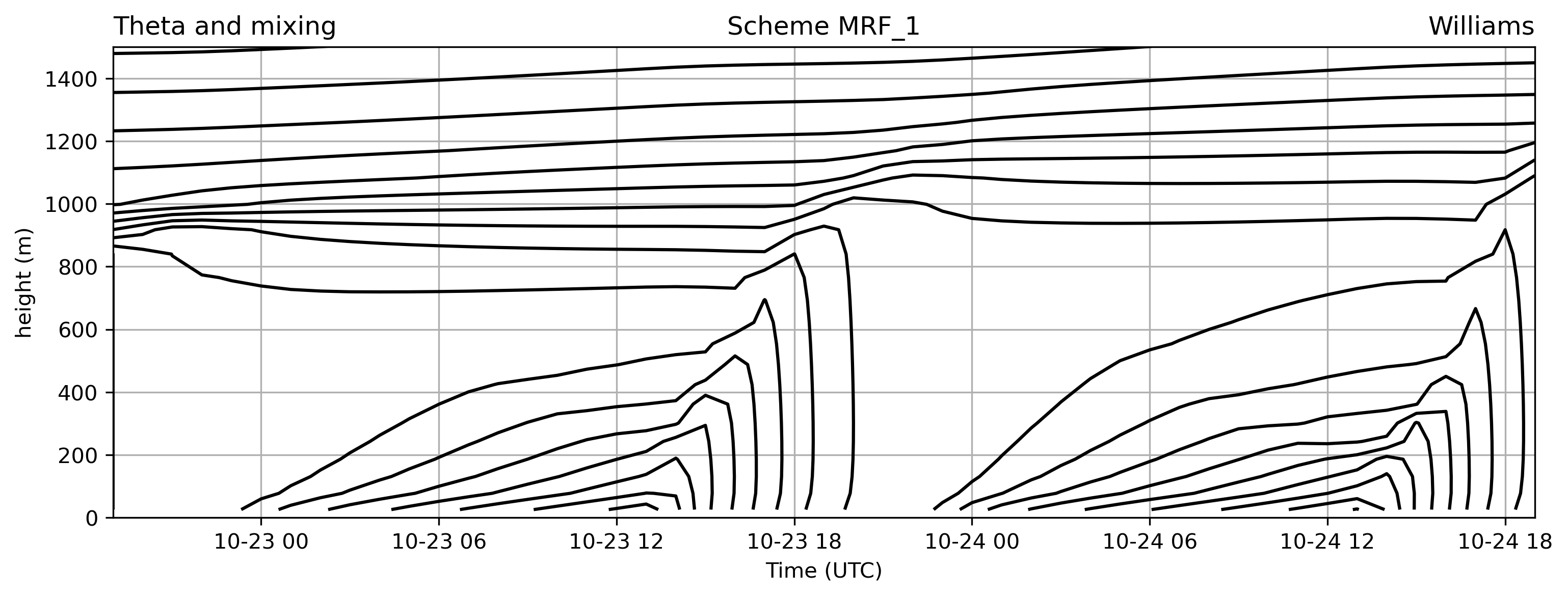 MRF with surface layer 1 – the scheme YSU evolved from – nocturnal inversion weak and deep
• this scheme has mixing but does not output it
Potential temperature and mixing: height x time
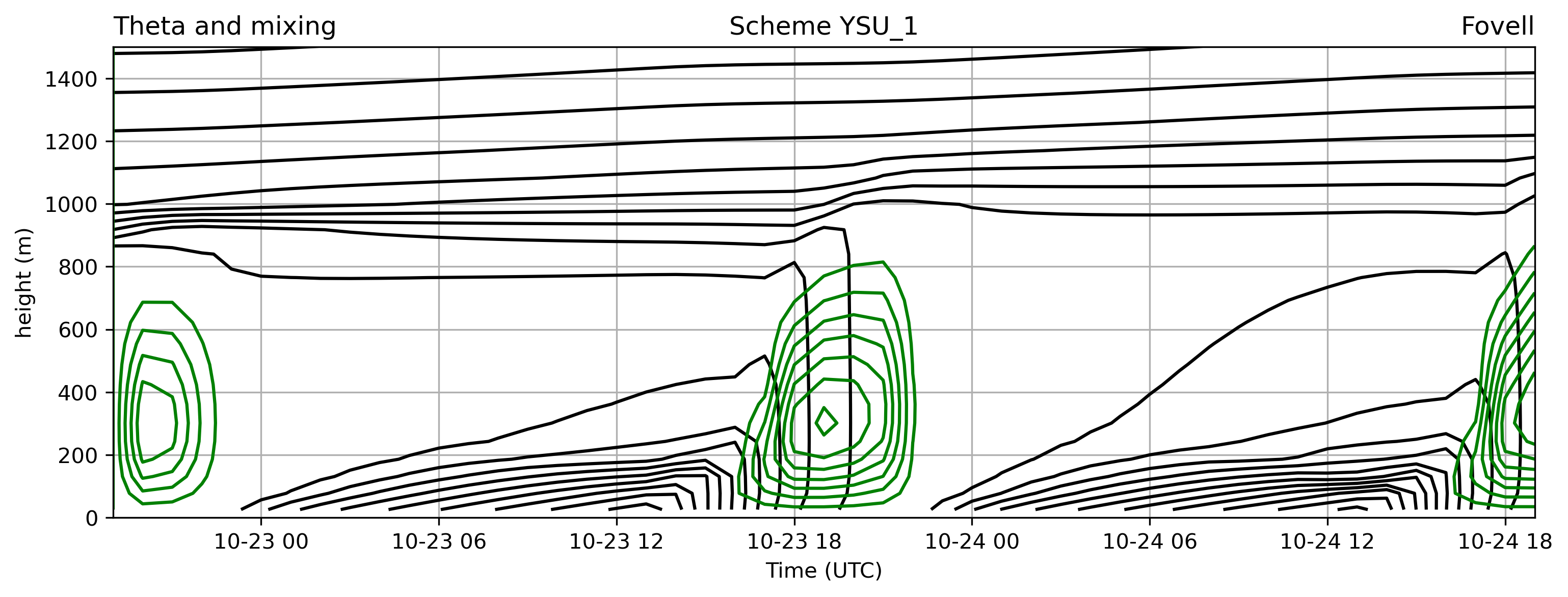 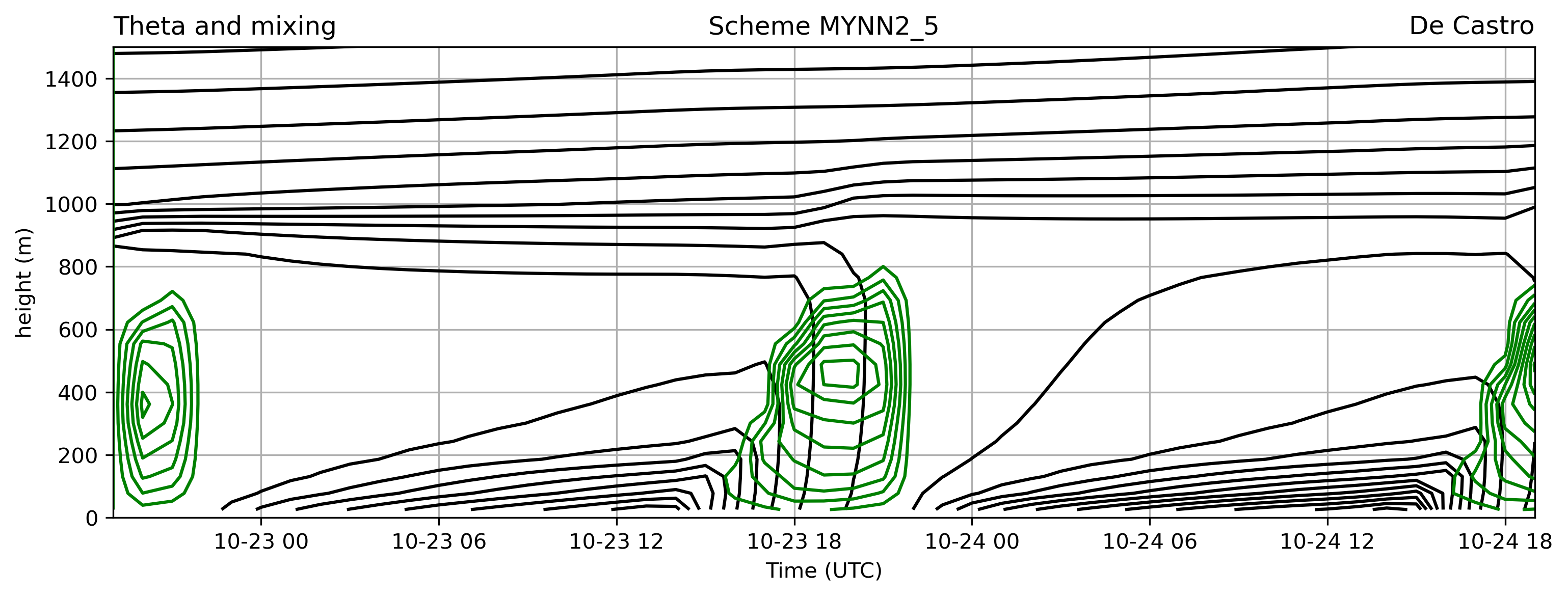 MYNN2 with surface layer 5 – like the HRRR and RAP
Potential temperature and mixing: height x time
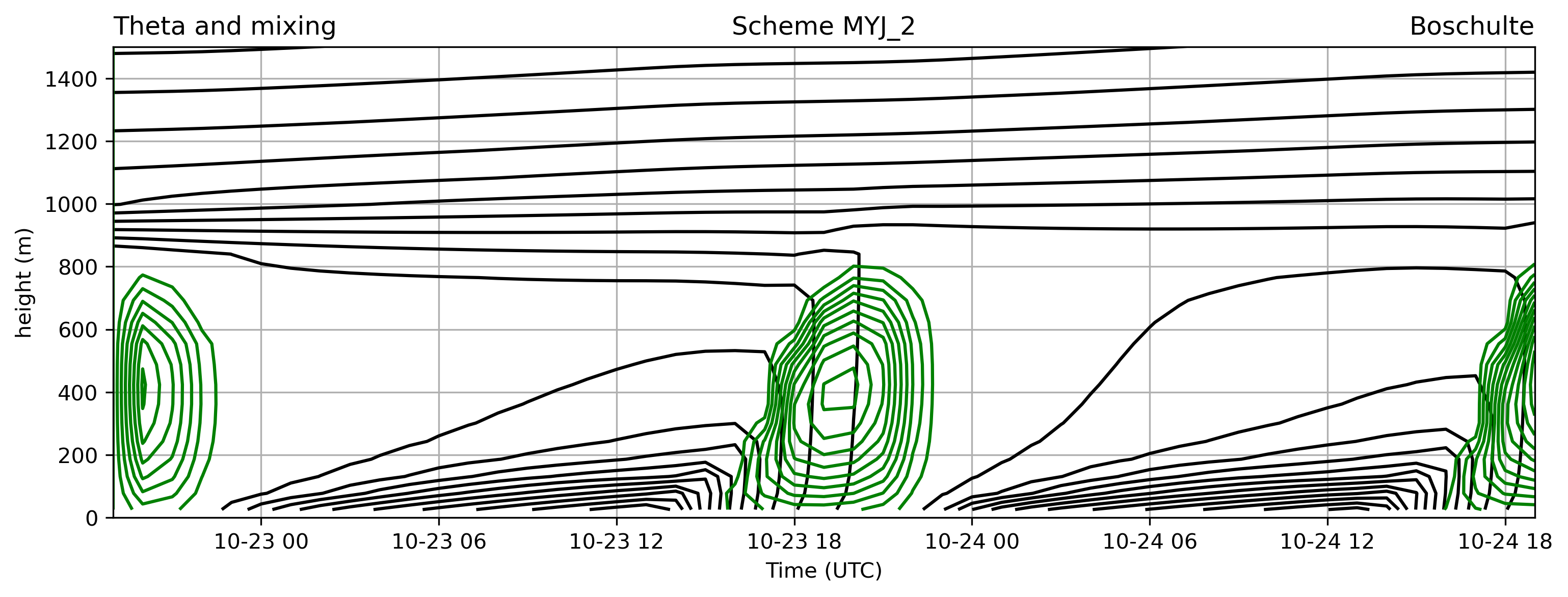 MYJ with surface layer 2 – like the NAM
Potential temperature and mixing: height x time
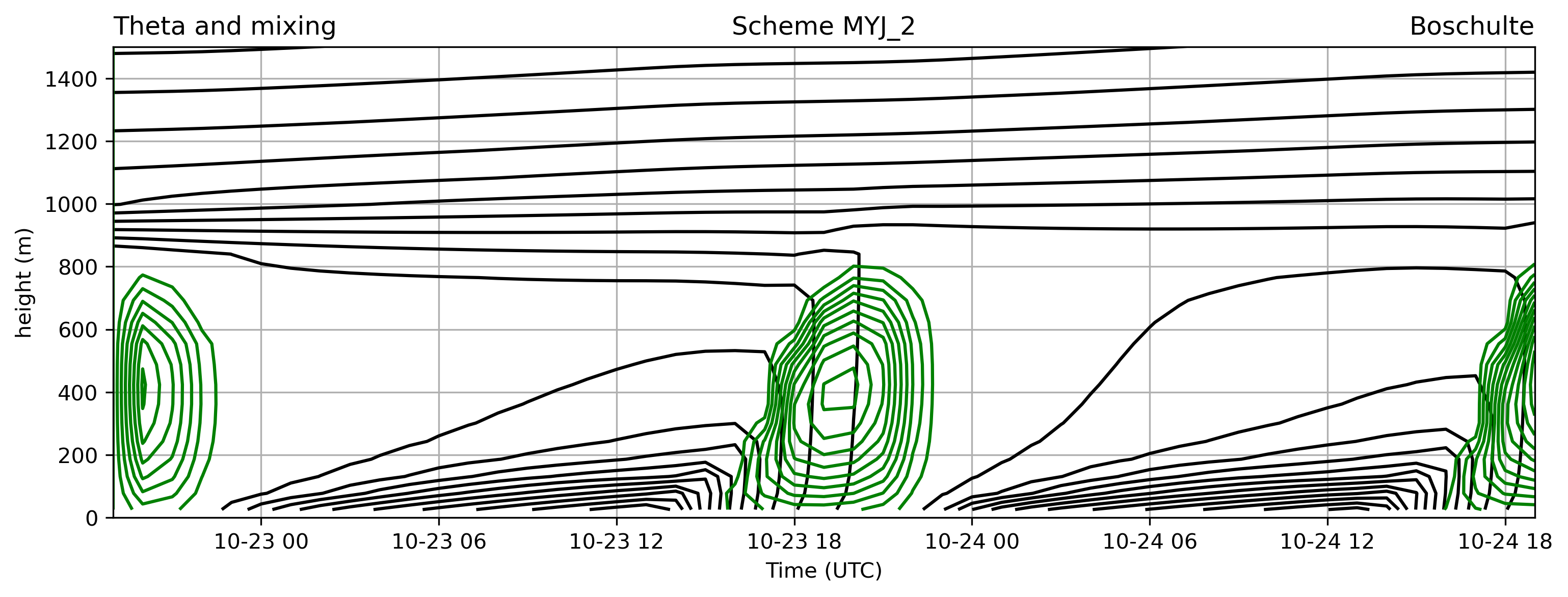 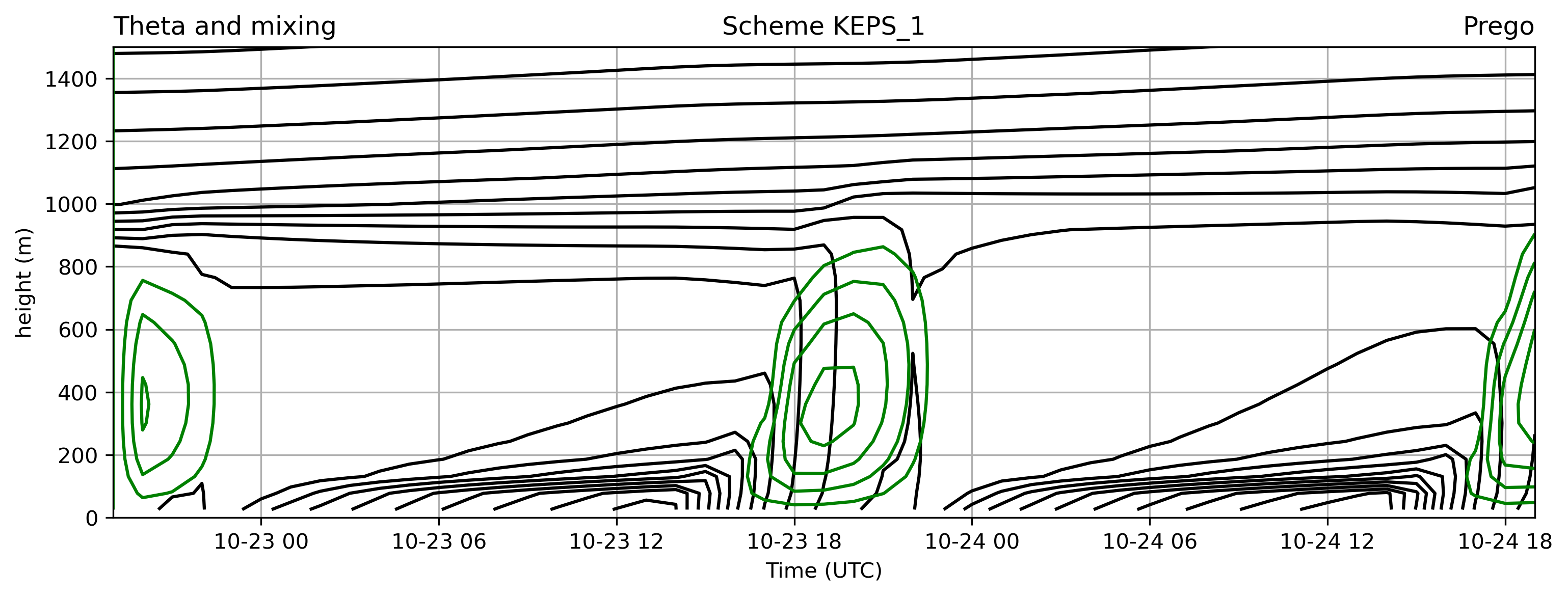 KEPS with surface layer 1 – very sharp and stable inversion
Potential temperature and mixing: height x time
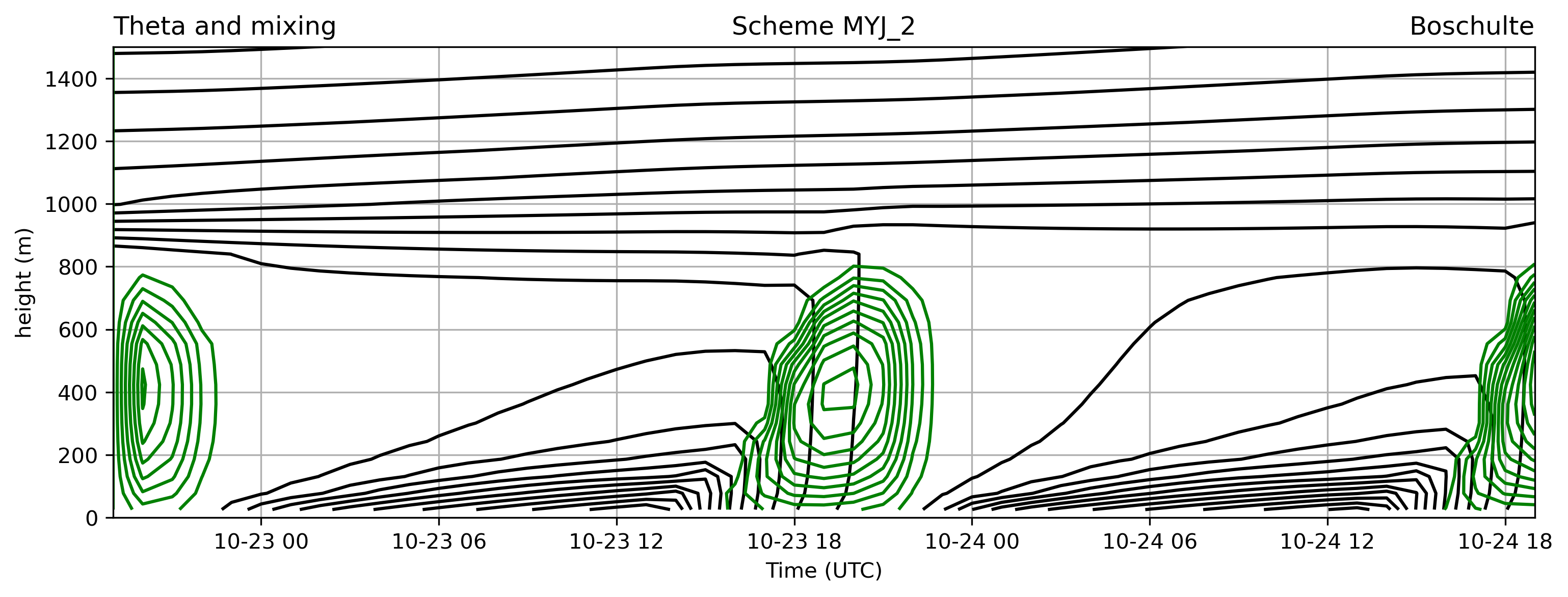 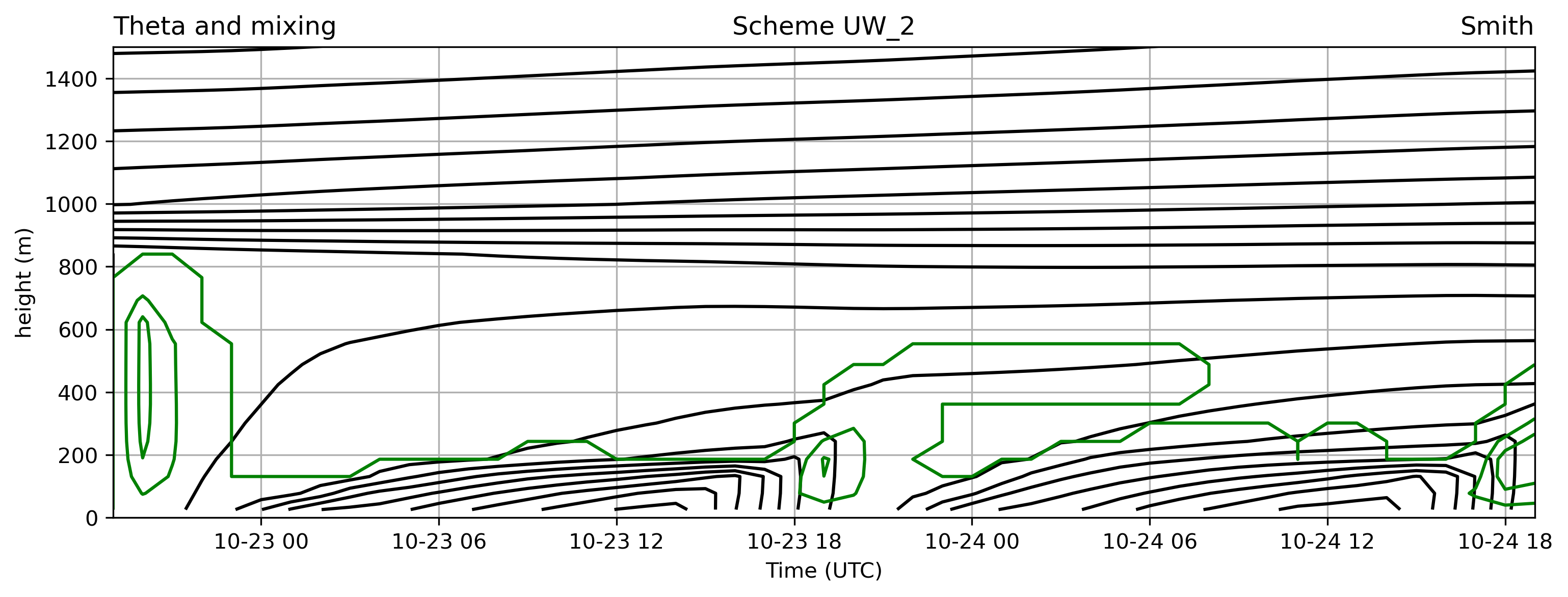 UW with surface layer 2 – something seems wrong
Potential temperature and mixing: height x time
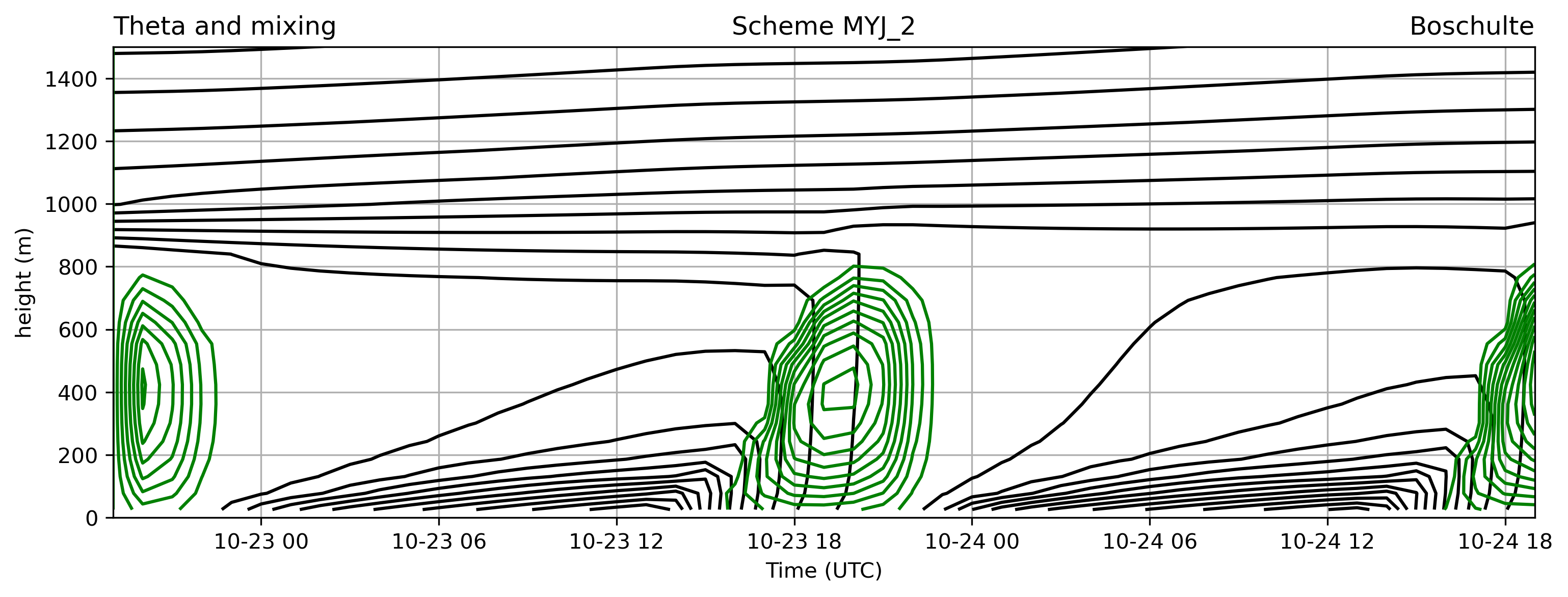 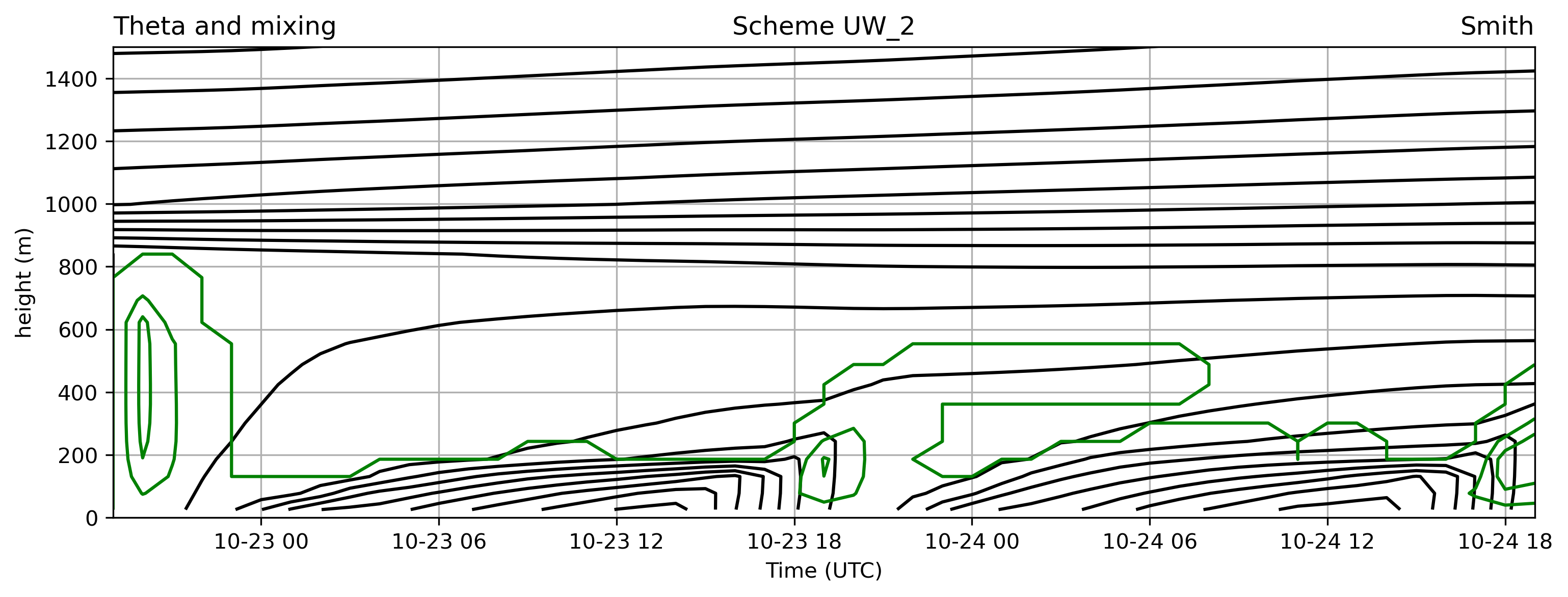 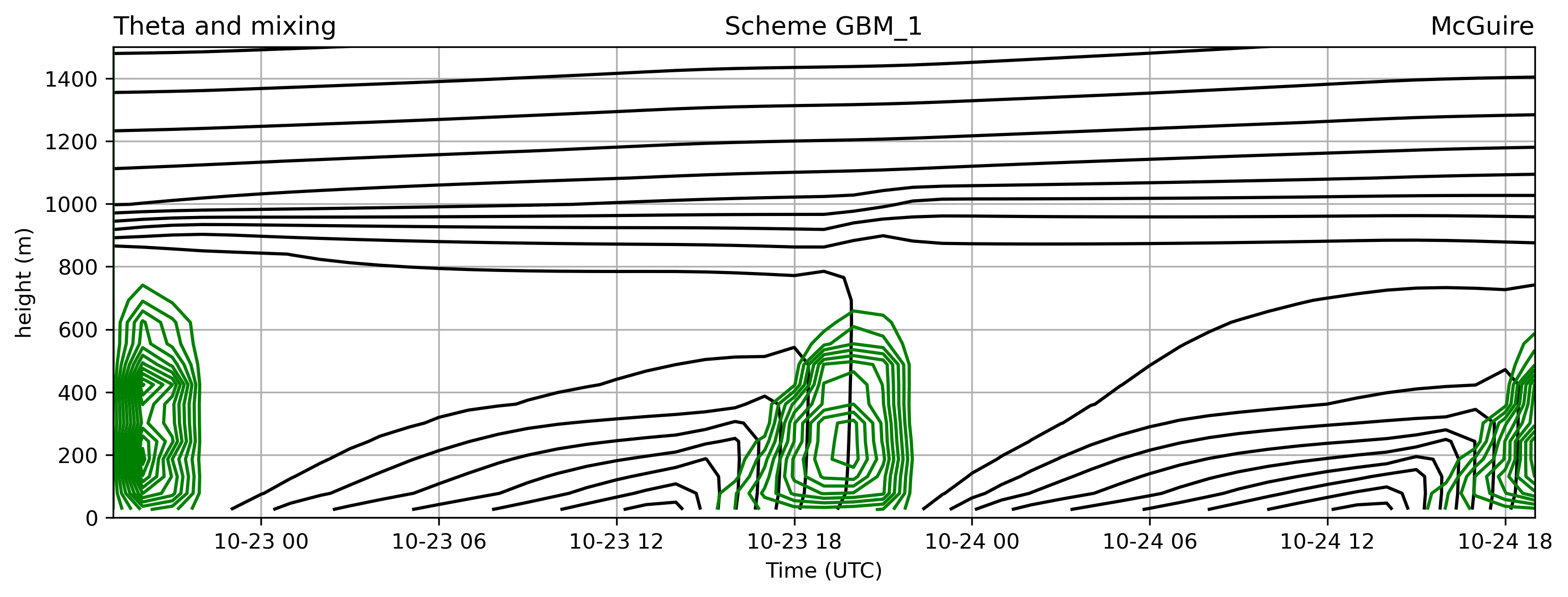 GBM with surface layer 1 – a related scheme, also from U Washington
Potential temperature and mixing: height x time
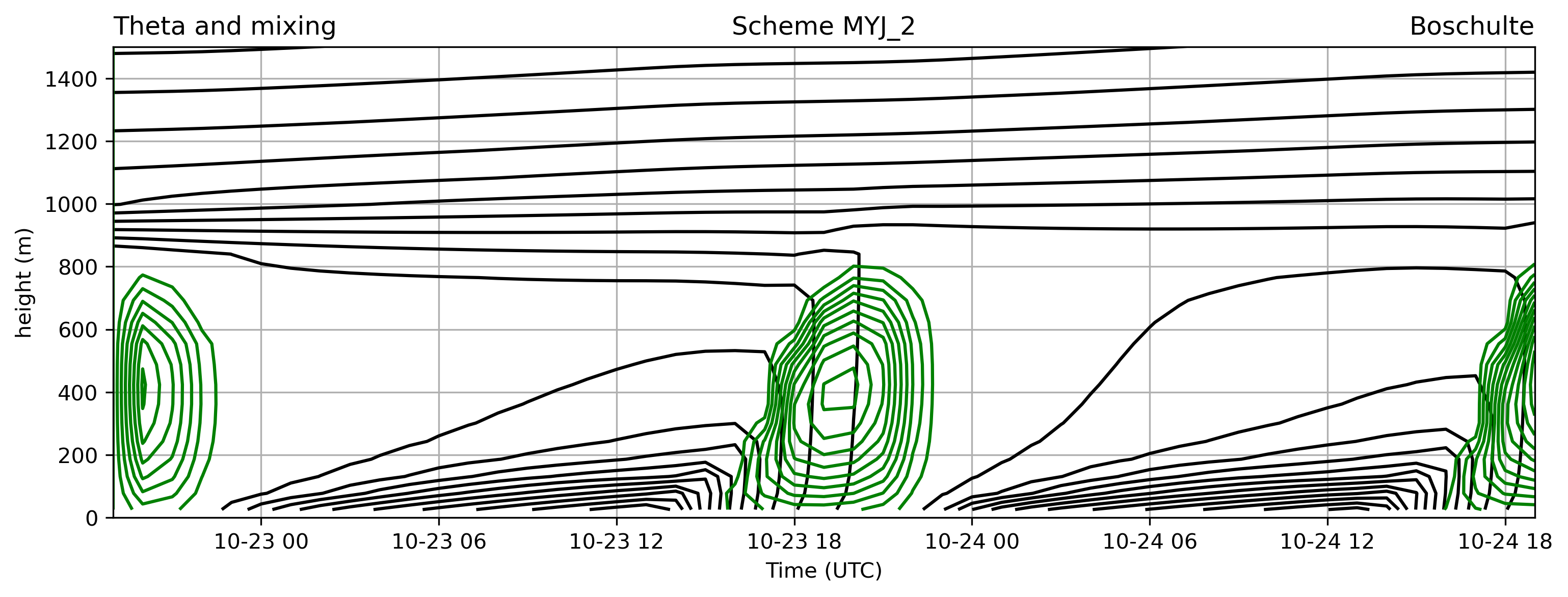 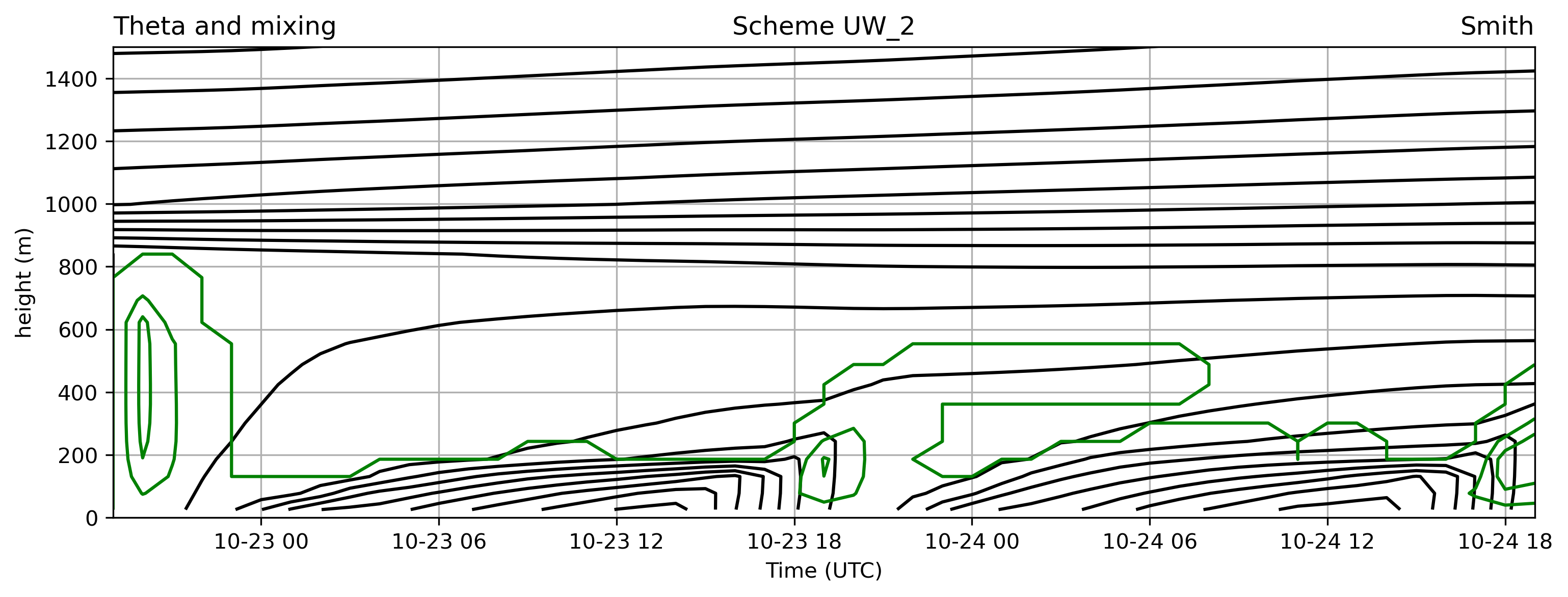 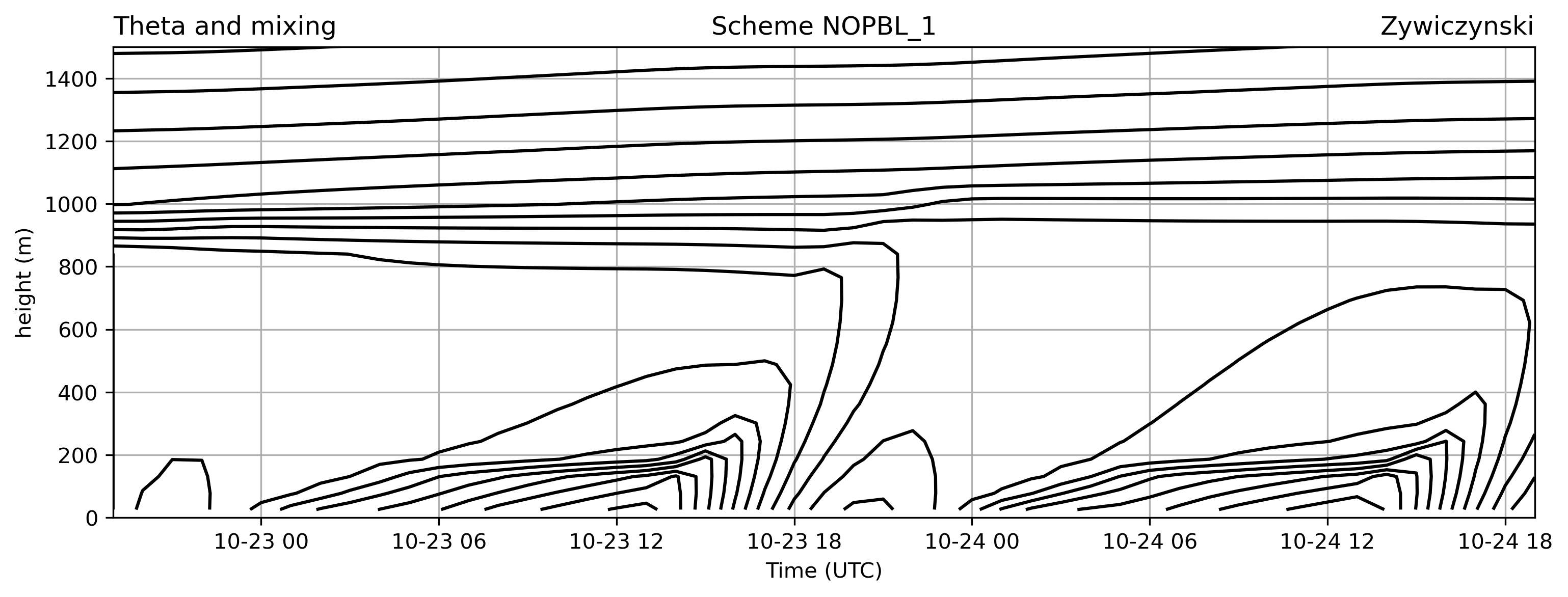 NO PBL with surface layer 2 – note how unstable the convective PBL is
Potential temperature and mixing: height x time [animation]
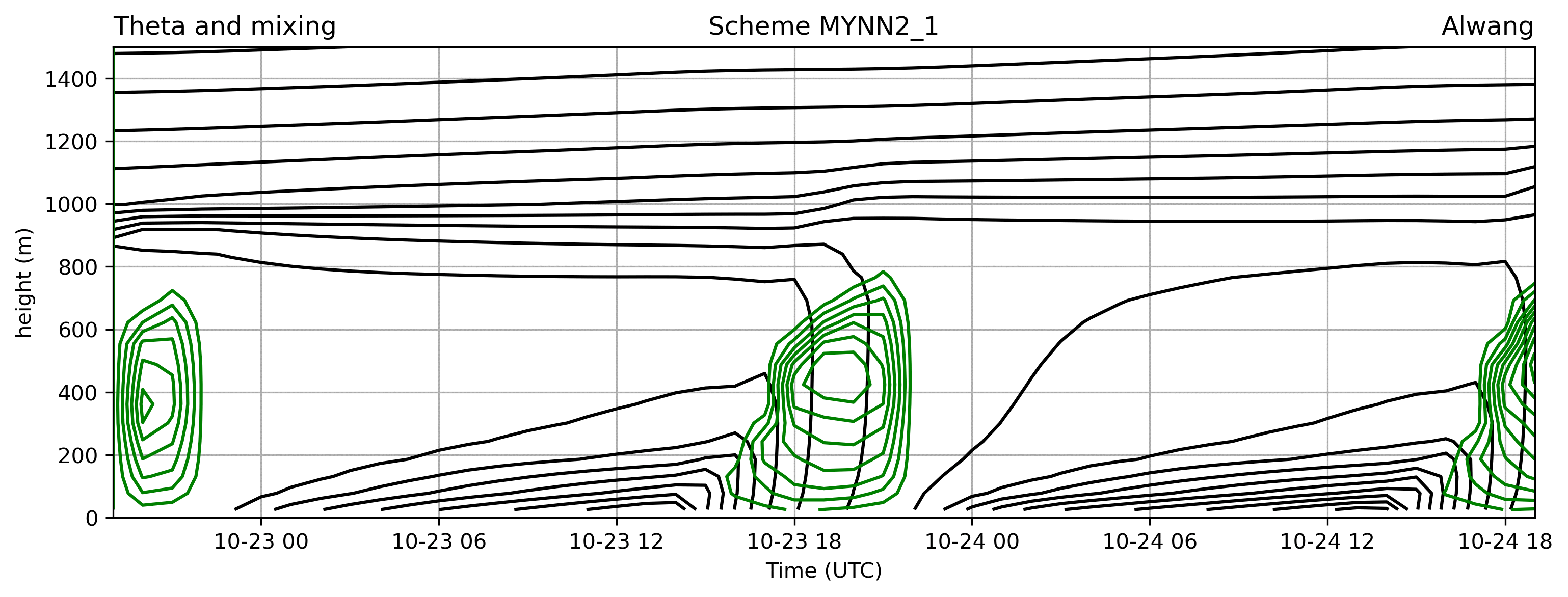 • Variations in:
- depth of the PBL
- depth and strength of the nocturnal inversion – important for pollution and nocturnal convection
- stability of the convective PBL (around 18 UTC)
- amount, depth, temporal persistence of mixing
Potential temperature and wind speed: height x time
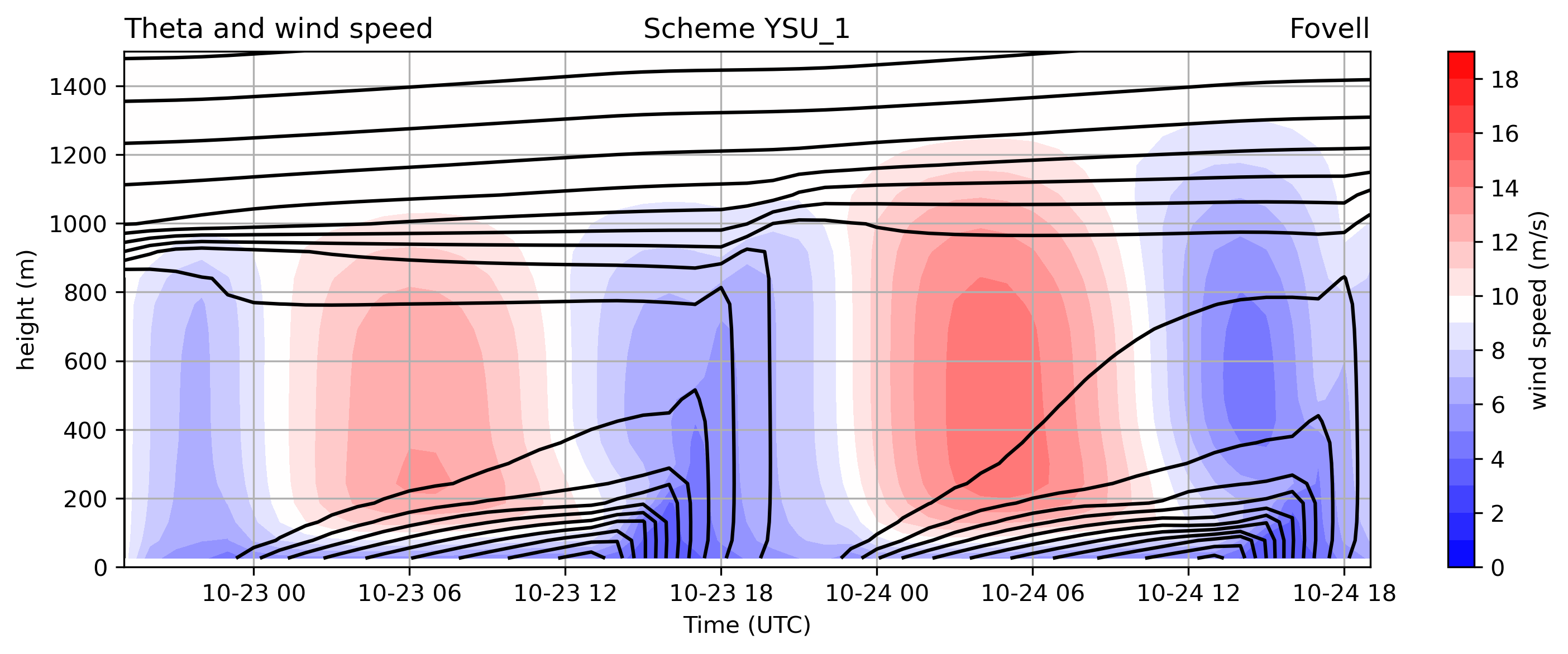 YSU with surface layer 1 – our control run
Potential temperature and wind speed: height x time
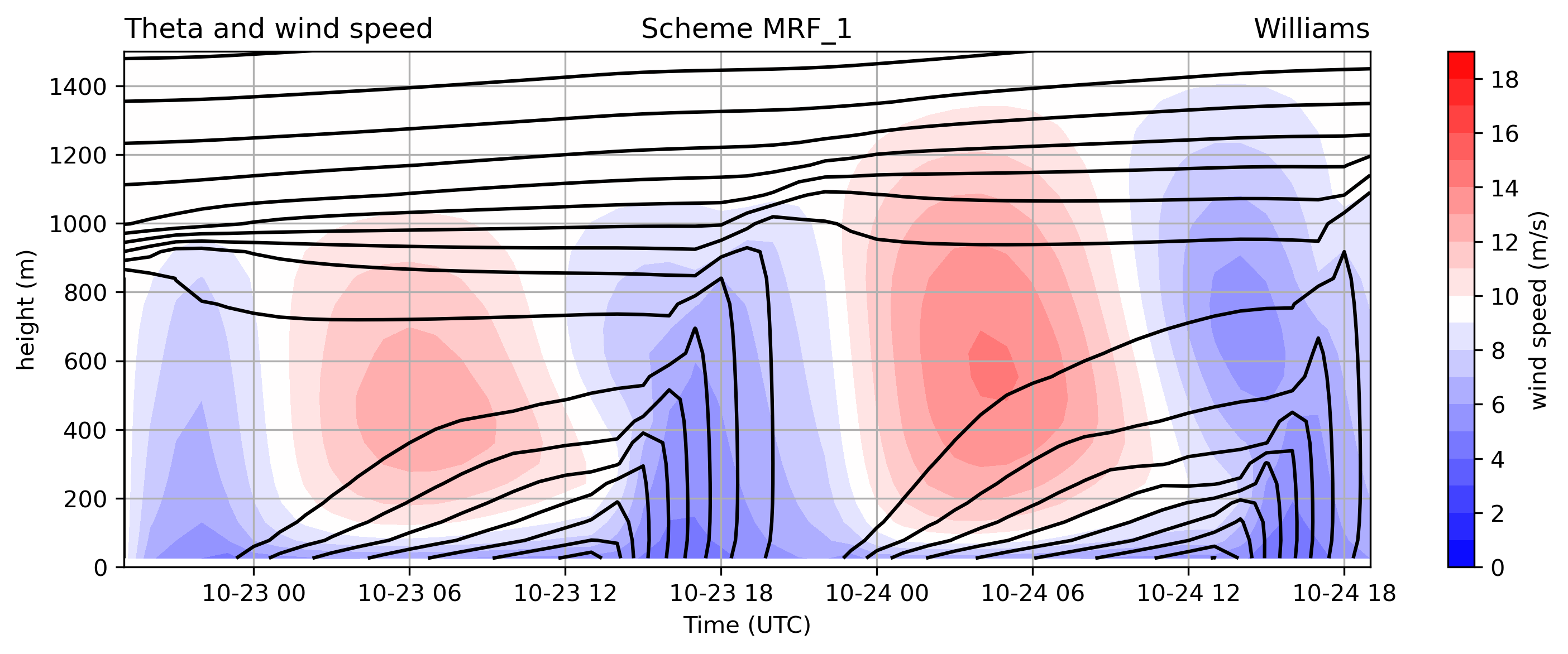 MRF with surface layer 1 – the scheme YSU evolved from
Potential temperature and wind speed: height x time
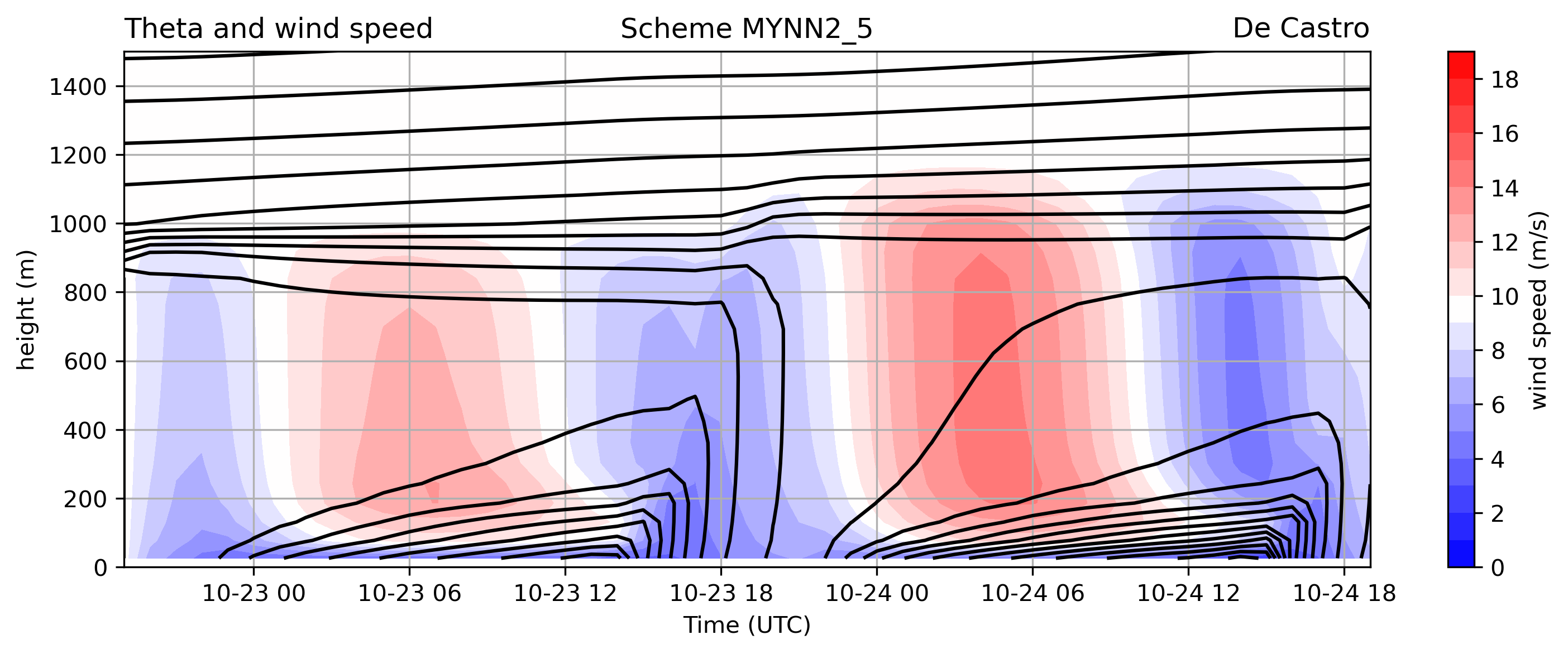 MYNN2 with surface layer 5 – like the HRRR and RAP
Potential temperature and wind speed: height x time
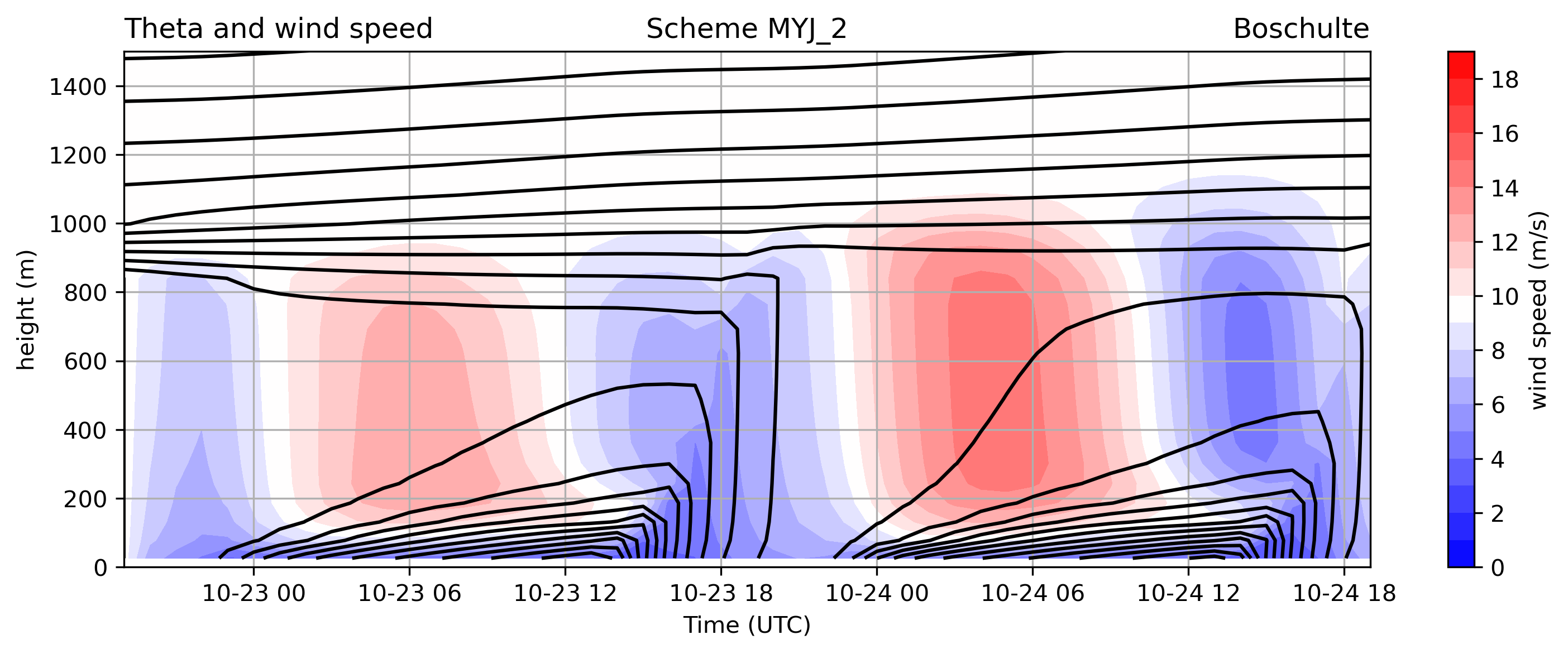 MYJ with surface layer 2 – like the NAM
Potential temperature and wind speed: height x time
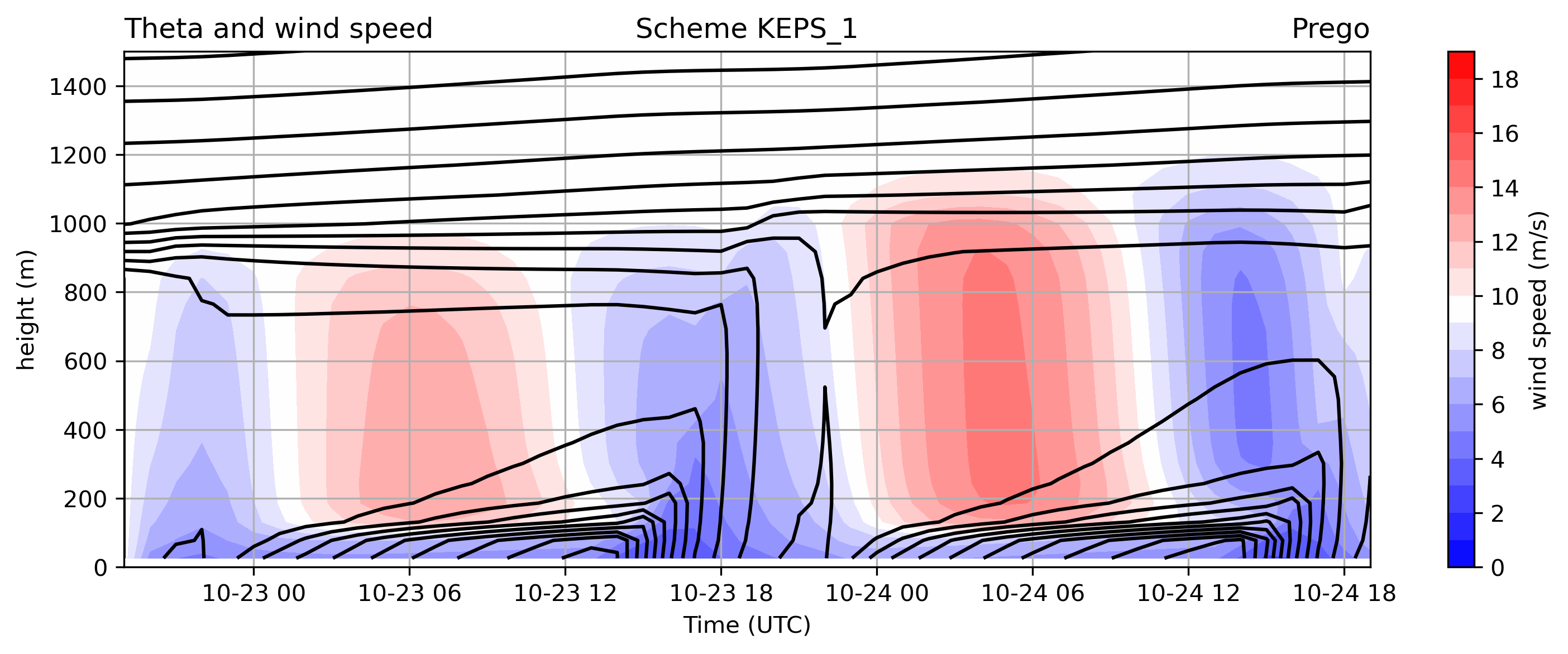 KEPS with surface layer 1 – very sharp and stable inversion
Potential temperature and wind speed: height x time
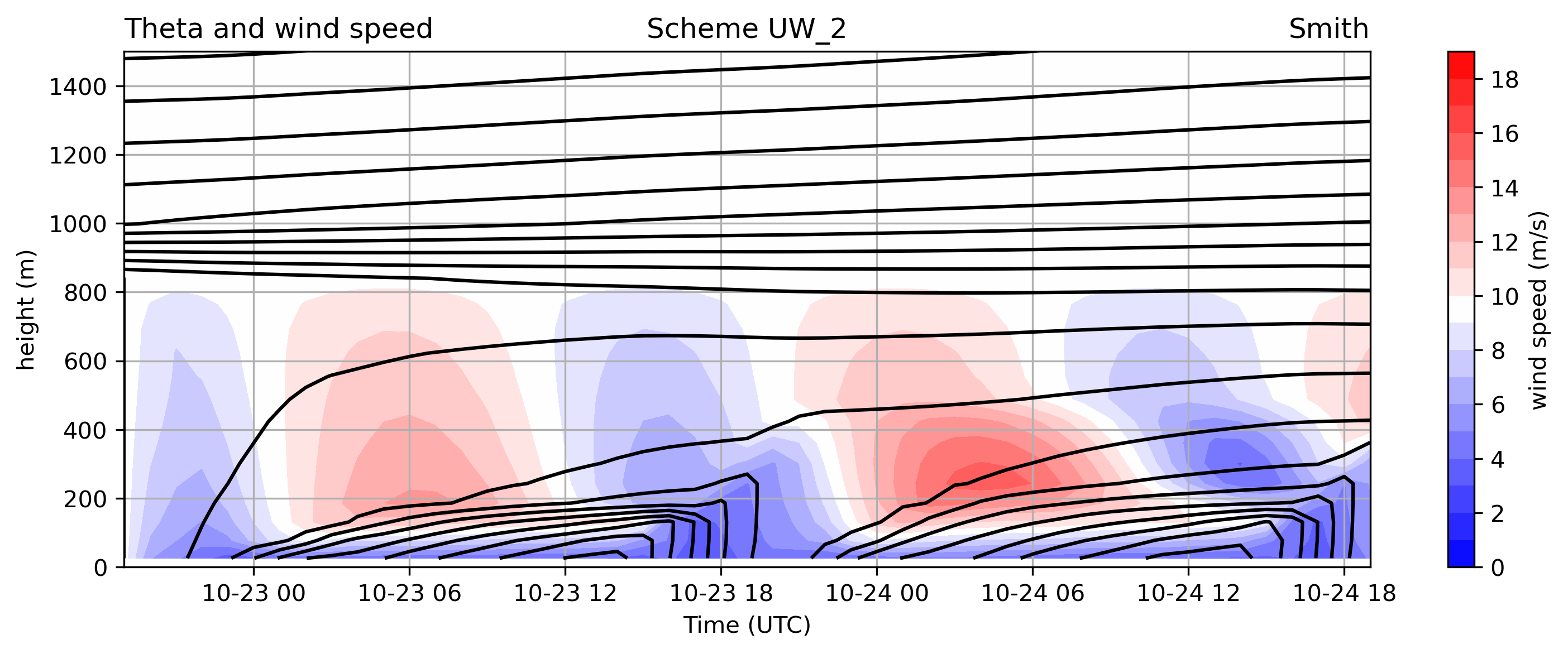 UW with surface layer 2 – something seems wrong
Potential temperature and wind speed: height x time
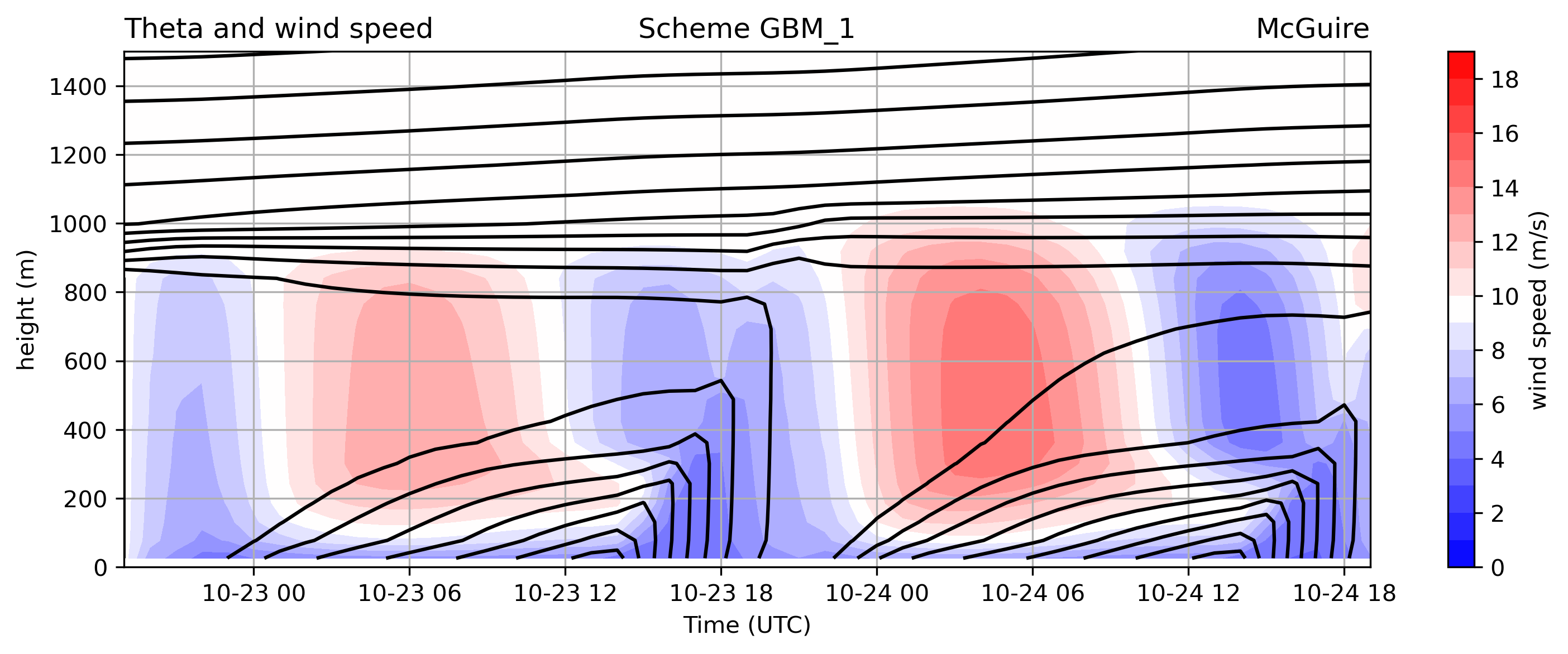 GBM with surface layer 1 – a related scheme, also from U Washington
Potential temperature and wind speed: height x time
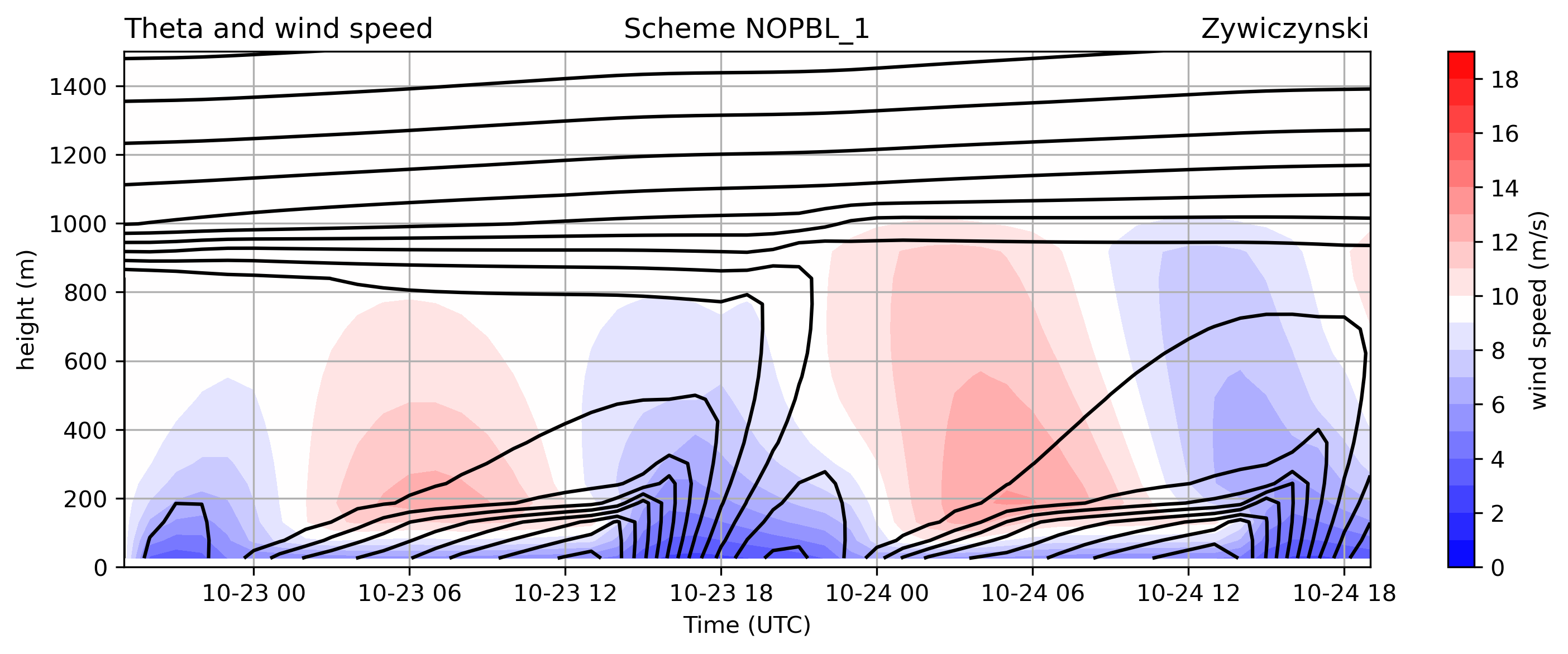 NO PBL with surface layer 2 – note how unstable the convective PBL is
	there’s no mixing to spread the slow near-surface winds aloft
	but there’s still a diurnal cycle
Potential temperature and wind speed: height x time [animation]
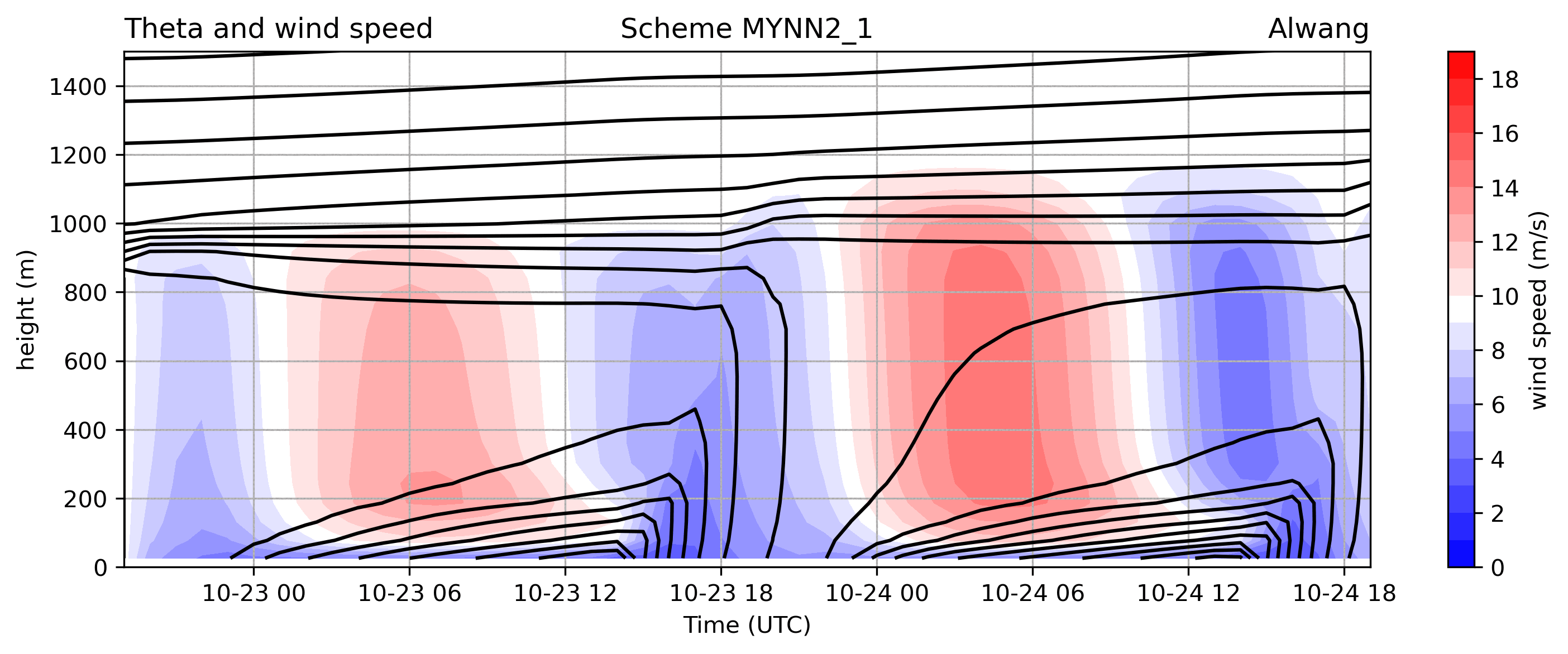 • Variations in:
- depth of the PBL
- depth and strength of the nocturnal inversion – important for pollution and nocturnal convection
- stability of the convective PBL (around 18 UTC)
- amount, depth, temporal persistence of mixing
Vertical profiles at 00, 06, 12, 18 UTC
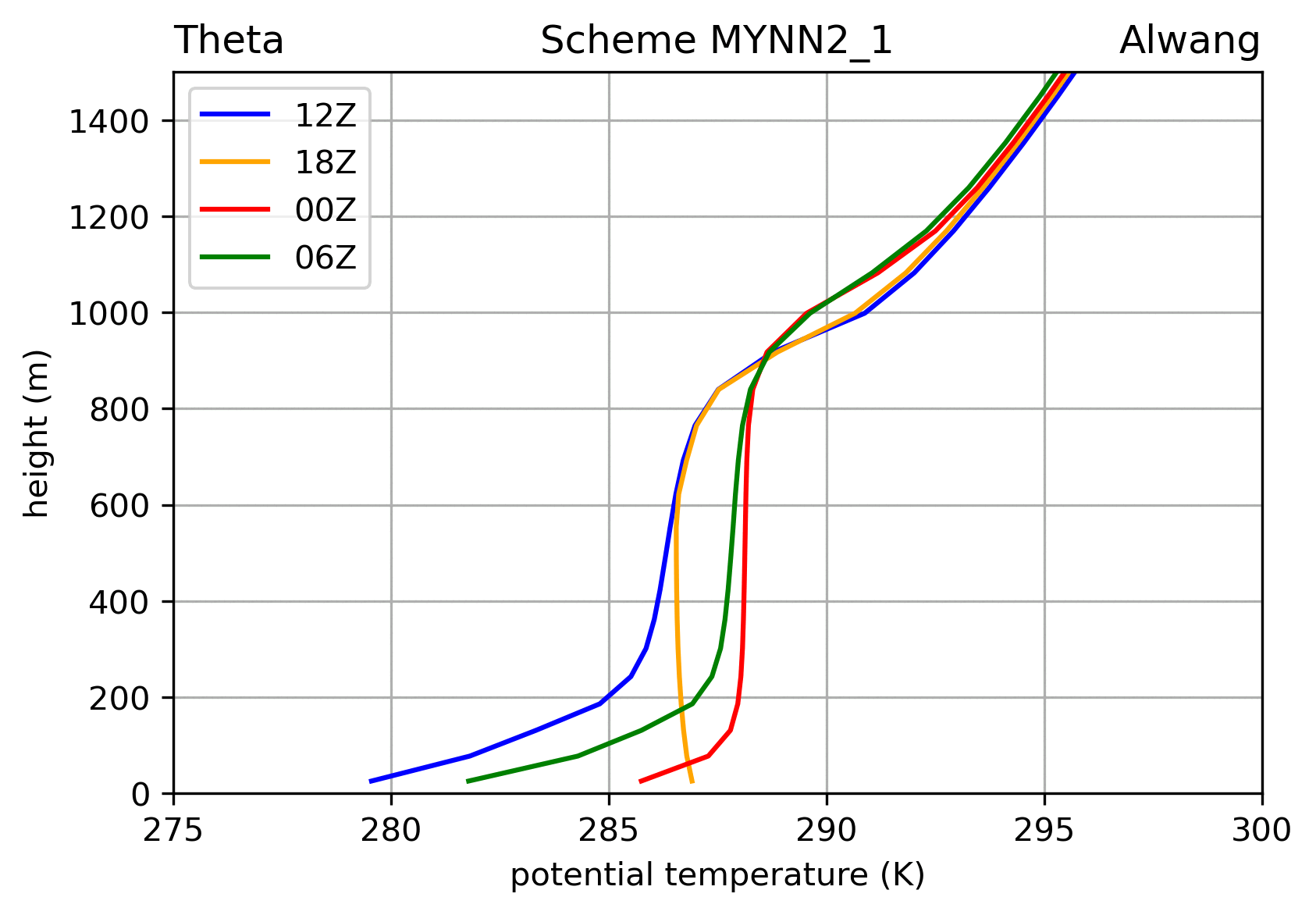 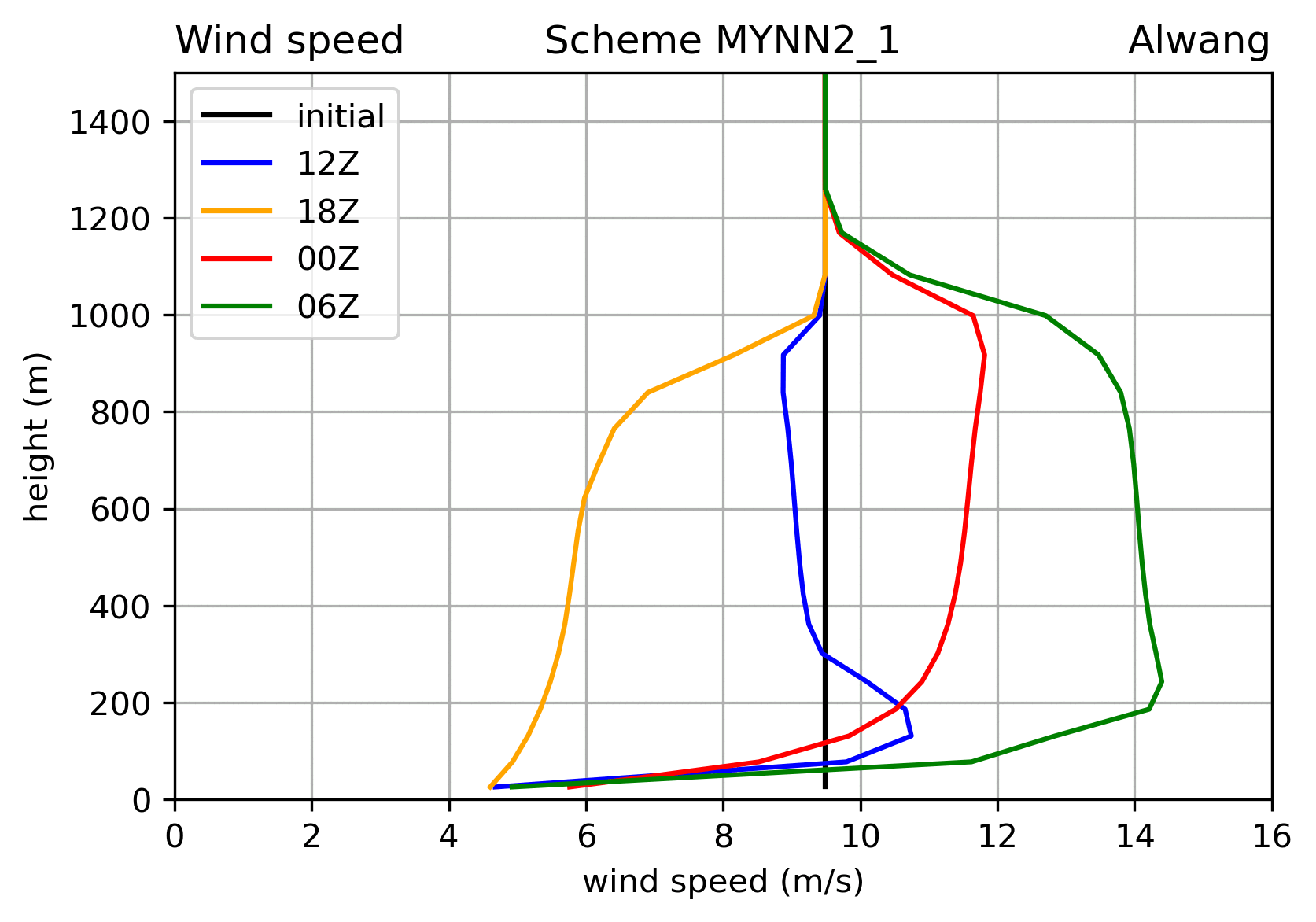 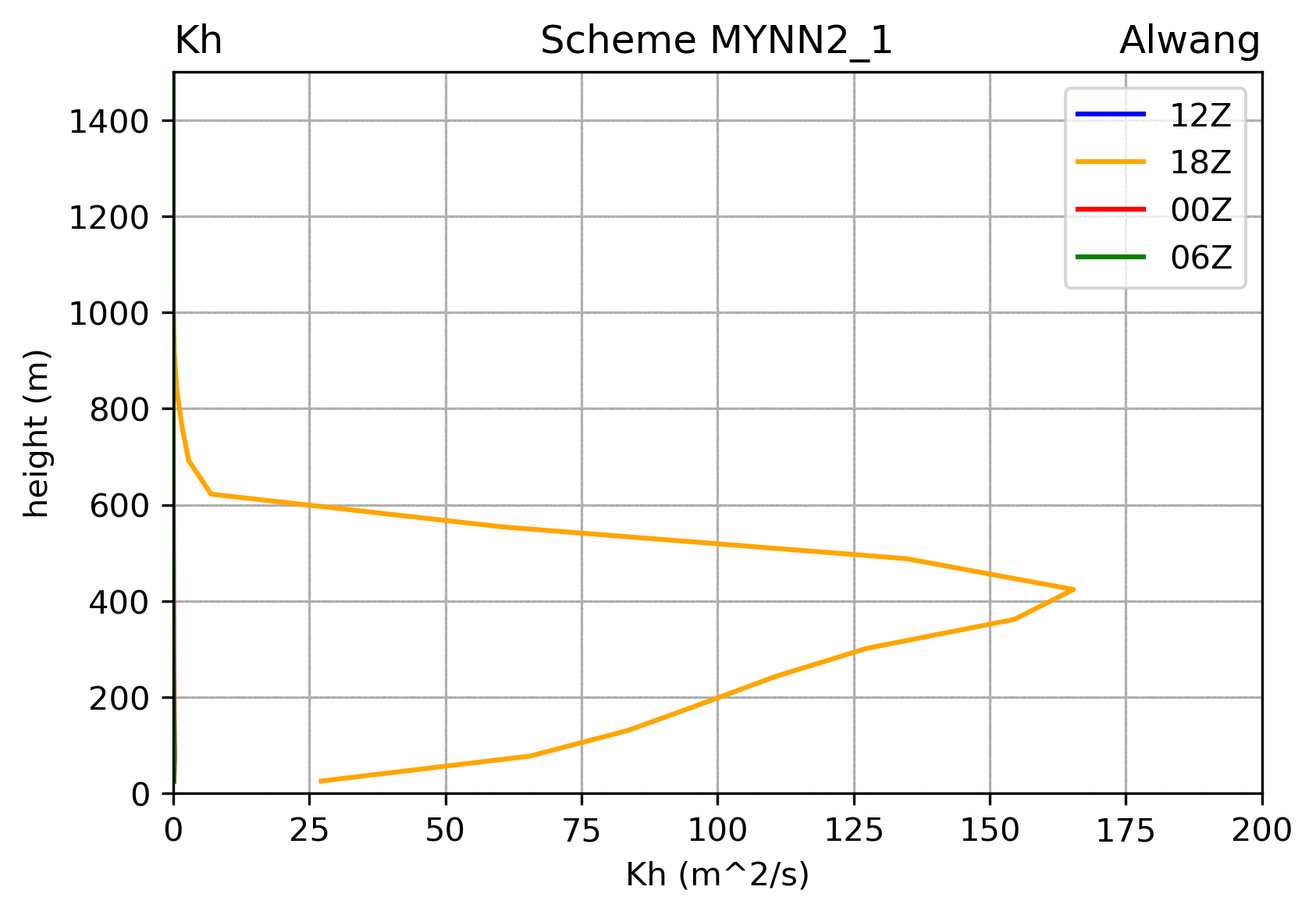 potential temperature	     	               wind speed			      mixing
[end]